ATM和POS－协议和接口
ATM、PPP、SDH介绍
本次培训目的
POS接口在中高端交换机中使用越来越多。
POS和ATM都使用SDH作为物理层，而我司的技术人员对SDH不熟悉。
纯粹的ATM技术虽然现在很少使用了，但和DSL技术紧密相关。
POS和ATM物理层接口很类似，设计时需要一些注意要点。
前提知识－－SDH
SDH是目前最最普遍的骨干传输网，几乎所有的远程业务都由SDH来承载。此外城域传输网使用SDH技术。
SDH定义的物理媒体有微波和光纤，但主要是光纤。
SDH提供优越的传输质量，误码率优于1E-10，传输时延是us级。
SDH提供巨大的传输带宽，骨干传输是2.5G带宽（单纤），使用DWDM技术，可以达到80G（单纤）。
SDH提供无限的传输距离，国内骨干网延伸到各个地点，海底光缆提供国际互联。
SDH的姊妹SONET，北美标准，可以和SDH互通。
SDH速率等级有STM1（OC3）155M、STM4（OC12）622M、STM16（OC48）2.5G、STM64（OC192）10G。每高一个等级，速率增加4倍，是精确的4倍。
SDH网络示意－－骨干网
SDH网络示意－－城域环网
SDH基本设备－－TM
TM是终端复用设备（Terminal Multiplexer），它是SDH的边缘设备，负责把多种业务数据复用到SDH线路中。
复用业务从64k到155M，速率为64k的整数。
只有一侧出SDH线路。
TM结构框图
复用方式采用TDM的时隙映射。
带宽是固定分配的，而不是统计复用的。
SDH基本设备－－ADM
ADM（Add and Prop Moduel）是可上下业务的传输节点。属于网口节点设备。
ADM是既是传输节点，也是业务接如点。
ADM的俩侧都SDH线路接口，同时也可以上下业务，这样同一条SDH中承载的不同目的地的业务就可以灵活的在不同地点终结。
SDH基本设备－－DXC
DXC是数字交叉互联设备，类似于铁路中的道叉，不能上下业务，只提供SDH子通道的交叉互联。
DXC是构成网状网的必须设备。
DXC有多个SDH线路接口。
DXC的交叉互联控制粒度可以到64k。
注意，交叉连接和交换的区别：交叉连接按照人为的配置命令提供半永久的连接；而交换是实时的按信令自动选择连接方式。
DXC的结构示意
图中只是逻辑示意图，具体实现方式是不定的。
SDH关键技术－－网络时钟
因为SDH在传输过程中帧与帧之间是没有间隔的，所以发送时钟和接收时钟必须是全网同步的。
与SDH一起工作的，专门有一个同步网，提供网络定时，同步网的同步源全国只有1个（现在2个），使用铷钟或铯钟。
各个SDH的节点机房使用SDH同步网提供的时钟（BITS）供SDH设备使用。
作为SDH的终端设备，可以从接收码流中提取时钟作为同步时钟。
如果是SDH孤岛，可以由一台设备提供时钟（主设备），其它设备均从此设备的码流中提取时钟（从设备）。一个孤岛网络中只能有1个主设备。
SDH主要告警
无论SDH网络节点还是SDH终端设备，都有丰富的告警功能，能协助定位问题。最常见的：
LOS（Loss Of Signal）信号丢失，即接收端检测不到光信号；
LOF（Loss Of  Frame）帧丢失，即接收端检测不到帧定界信号；
OOF（Out Of Frame）失步，即接收端无法建立帧同步；
RDI（Remote Defect Indicate）远端缺陷指示，表示远端设备存在告警信息。
其它告警信号还有很多，但不如上面的重要。
SDH的帧格式
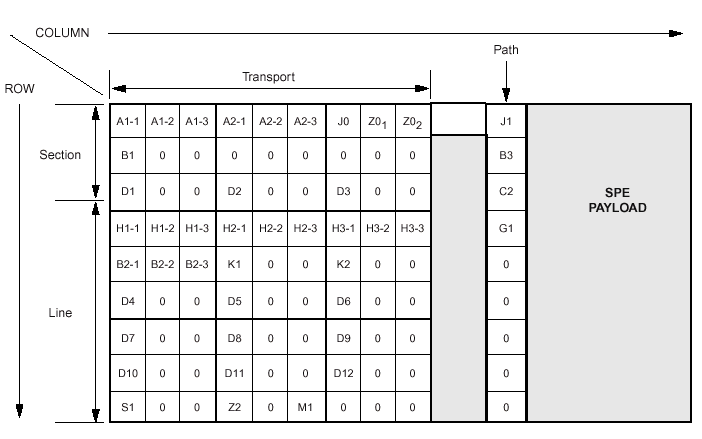 SDH的帧格式
SDH帧长固定是125us，无论那个速率等级。
SDH帧中有丰富的开销字段（OverHead）可以供网管使用，并且可以用作性能监视。
SDH不使用存储－转发方式，所以无须大的存储器，且保证时延很小。
POS－PPP Over SDH
POS是最简单的SDH承载数据通信业务的形式。
PPP净荷直接映射到SDH的容器中。
SDH是面向字节的传输系统，在帧定界技术上使用0x7D作为转义字符。
在没有业务需要传送时填充定界符0x7E。
使用CRC32作为帧校验。
依然只提供点到点的传输。
POS设备的硬件框图
Framer负责把PPP帧映射到SDH帧当中；同时把SDH帧中的PPP报文恢复回来。在POS接口传输的即是PPP报文，在到PMD的接口传输的是SDH帧。
POS接口的信号定义
TxClk/RxClk：发送接收参考时钟
TxAddr/RxAddr：在多个物理层端口时，选择操作的端口。
TxDat/RxDat：发送接收数据
TxPrty/RxPrty：发送接收校验
TxEnb，主设备写有效信号
RxEnb，主设备读有效信号
TxPfa：从设备FIFO不满指示
RxPfa：从设备FIFO不空指示
TxSOP/RxSOP：发送接收包头定界指示
TxEOP/RxEOP：发送接收包尾定界指示
POS接口的时序－发送
POS接口的时序－接收
POS接口设计要点
主设备是网络处理器，从设备是Framer。
为了支持多PHY的使用环境，RxSOP、RxEOP、RxPFA信号都是3态的，设计是要加下拉电阻保证不出异常。
POS接口是同步的，注意建立保持时间。
ATM－－概述
ATM是曾经辉煌的广域网。可以提供非常好的服务：点到多点传输、流量统计复用、精确的流量整形、硬件QOS。
灵活的逻辑通道配置，在单物理媒体上可以存在多条逻辑通道，而且逻辑通道之间可以很好的隔离。
信元
ATM网络
VP和VC
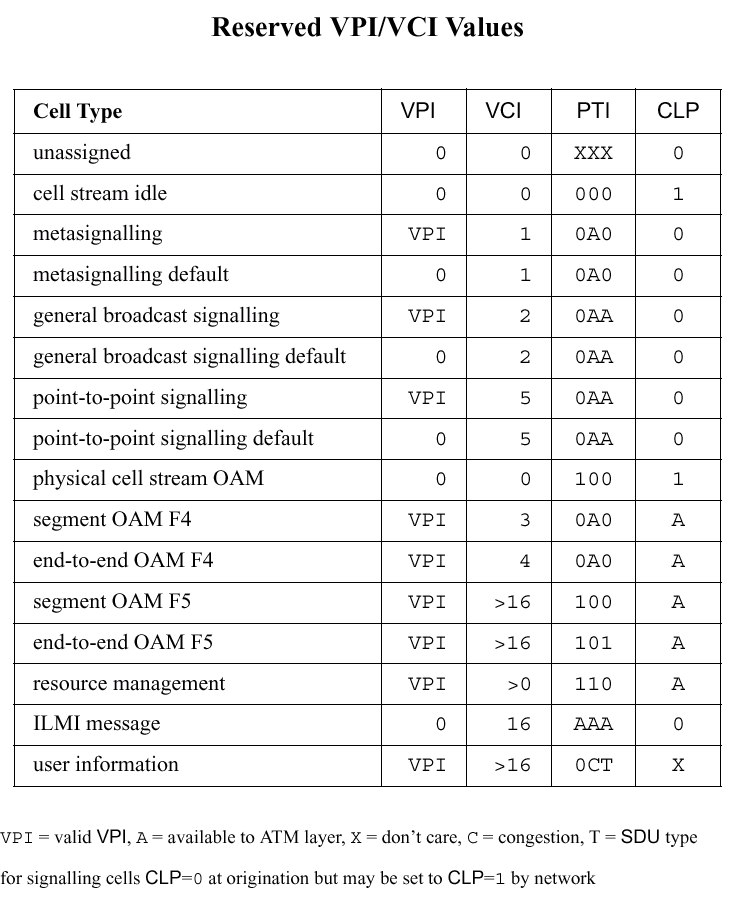 MPOA
ATM中可以承载很多中三层协议和二层协议。
IPOA：ATM上承载IP协议；
EOA：ATM充当以太网桥；
以太网仿真；
电路仿真
ATM终端设备硬件结构
Framer负责ATM信元和SDH帧之间的映射
SAR负责ATM信元和数据帧之间的映射
ATM物理层接口－－UTOPIA
TxClk/RxClk：发送接收参考时钟
TxAddr/RxAddr：在多个物理层端口时，选择操作的端口。
TxDat/RxDat：发送接收数据
TxPrty/RxPrty：发送接收校验
TxEnb，主设备写有效信号
RxEnb，主设备读有效信号
TxCLAV：从设备FIFO不满指示
RxCLAV：从设备FIFO不空指示
TxSOC/RxSOC：发送接收信元头定界指示
工作时序－－发送
工作时序－－接收
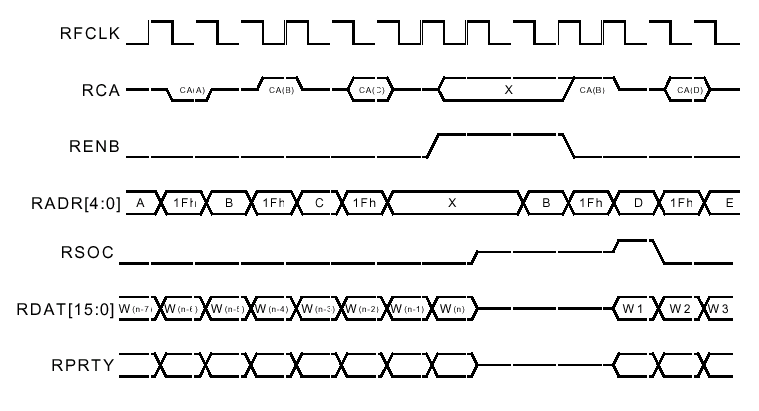 UTOPIA接口设计要点
基本和POS接口设计相同，RxSOC、TxCLAV、RxCLAV是3态信号，需要下拉电阻仿真信号浮空。